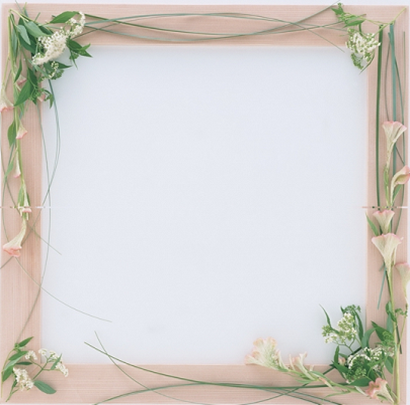 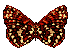 Trường THCS TÂN XUÂN
MÔN: Công Nghệ 8
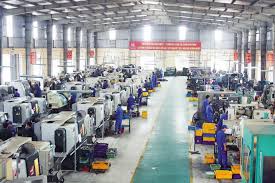 Giáo viên: Nguyễn Ngọc Hải
Ôn lại nội dung bài cũ
* Câu 1: Vẽ sơ đồ phân loại vật liệu cơ khí?
* Câu 2: Kể tên các tính chất cơ bản của vật liệu cơ khí?
VẬT LIỆU CƠ KHÍ
* Câu 1: Vẽ sơ đồ phân loại vật liệu cơ khí?
Vật liệu kim loại
Vật liệu phi kim loại
Fe & C
kim loại đen
kim loại màu
Chất dẻo
Cao su
2,14% ≥ C
2,14%<C
Thép
Chất dẻo nhiệt
rắn
Chất dẻo nhiệt
Cao su nhân tạo
Gang
Nhôm và hợp kim của nhôm
Cao su tự nhiên
Đồng và hợp kim của đồng
Một số kim loại màu khác
Thép cacbon
Thép hợp kim
Gang trắng
Gang xám
Gang dẻo
Câu 2: Nêu các tính chất cơ bản của vật liệu cơ khí?
Tính chất cơ bản của vật liệu cơ khí
Tính chất vật lí
Tính chất cơ học
Tính chất công nghệ
Tính chất hoá học
Tính cứng
Tính dẻo
-Tính bền
Tính nóng chảy
Tính dẫn điện
Tính dẫn nhiệt...
-Tính đúc,tính rèn,
   tính hàn
-Khả năng gia công
     cắt gọt
Tính chịu axit 
      và muối
Tính chống ăn mòn
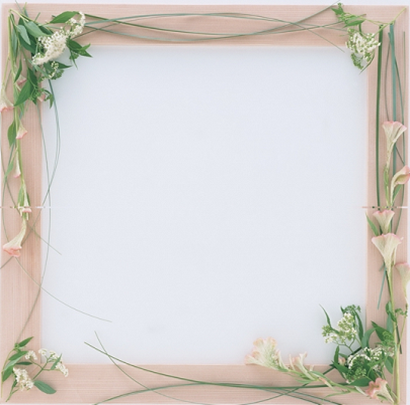 TIẾT 19 – BÀI 20
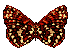 DỤNG CỤ CƠ KHÍ
MỤC TIÊU:
1- kiến thức: 
- Biết được hình dạng cấu tạo và công dụng của dụng cụ cơ khí phổ biến.
2- kỹ năng:
- Sử dụng được các dụng cụ cầm tay.
3- Thái độ: 
- Có ý thức bảo quản giữ gìn dụng cụ và bảo đảm an toàn khi sử dụng.
4- Định hướng năng lực:
- Năng lực giao tiếp, quan sát, hợp tác, giải quyết vấn đề, tư duy.
*Giới thiệu 1 số dụng cụ gia công cơ khí
DUÏNG CUÏ ÑO - KIỂM TRA
DUÏNG CUÏ GIA COÂNG
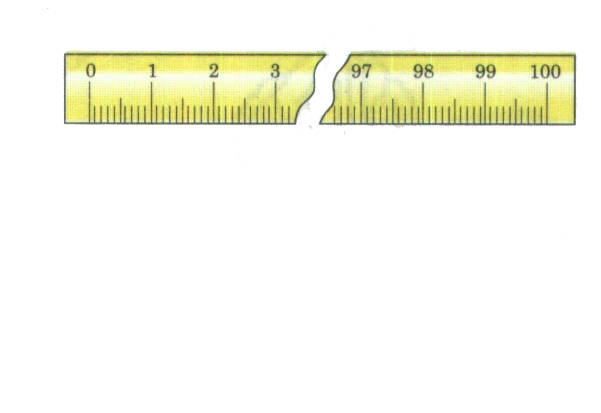 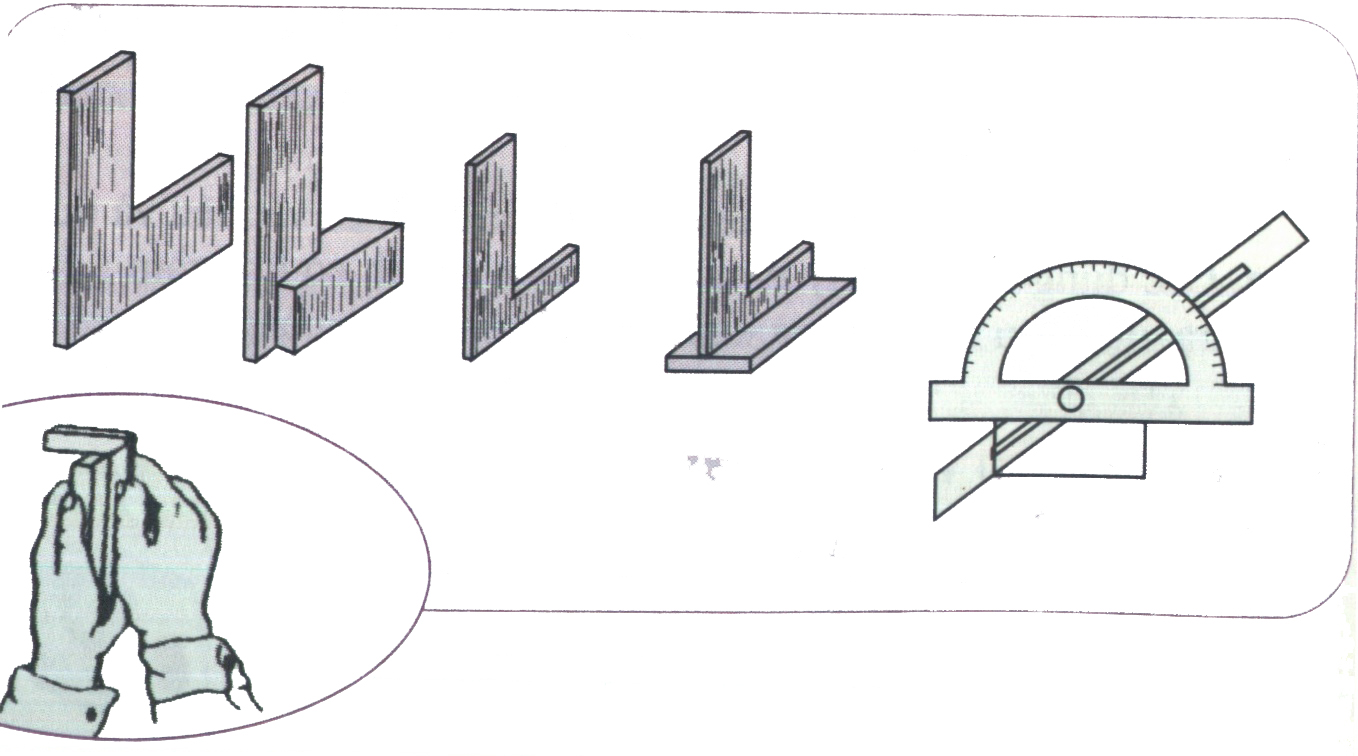 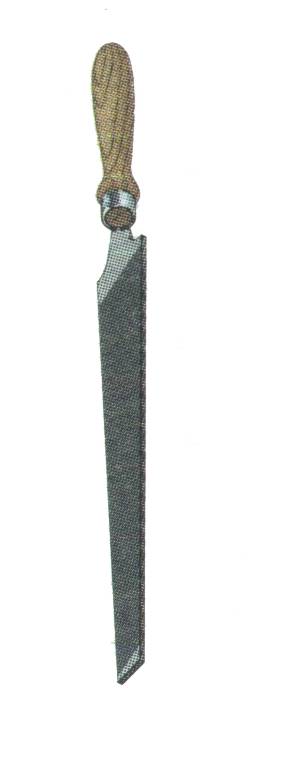 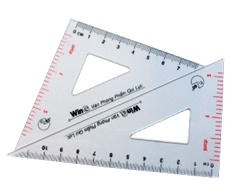 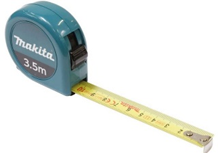 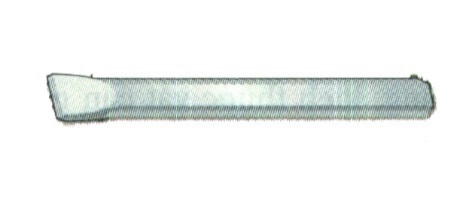 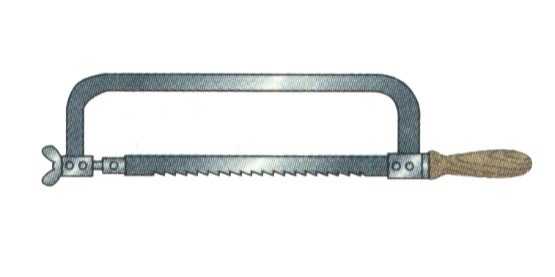 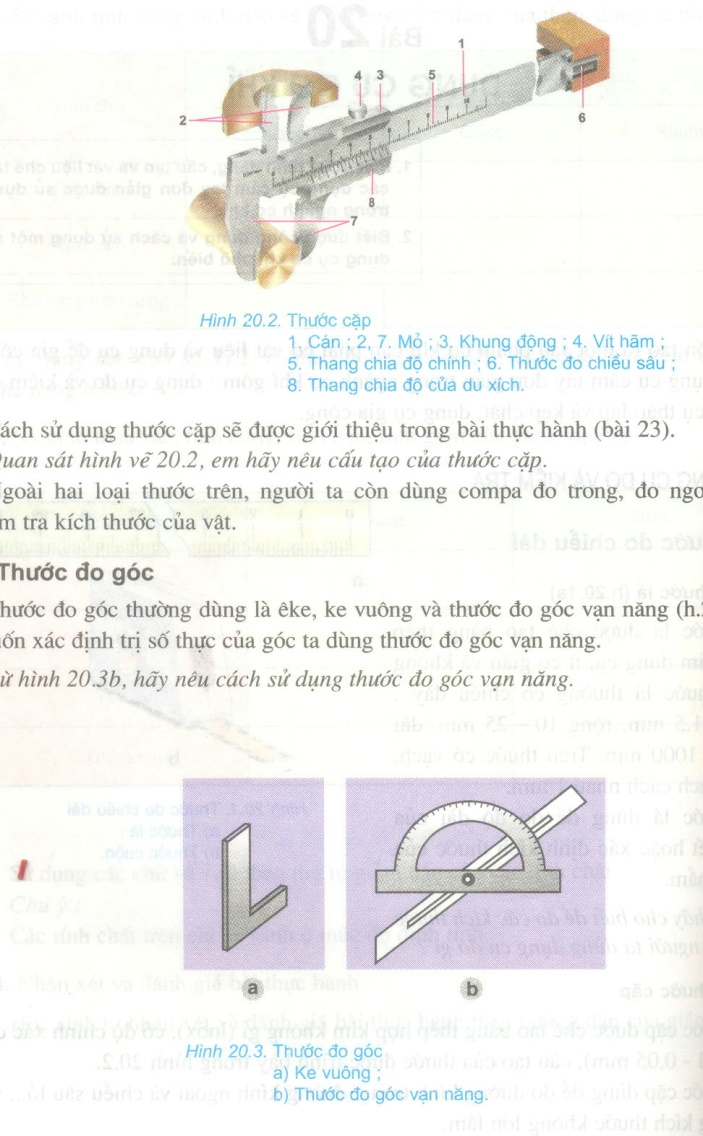 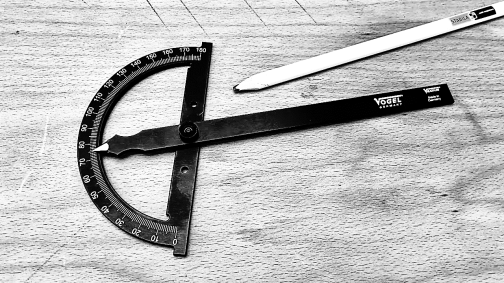 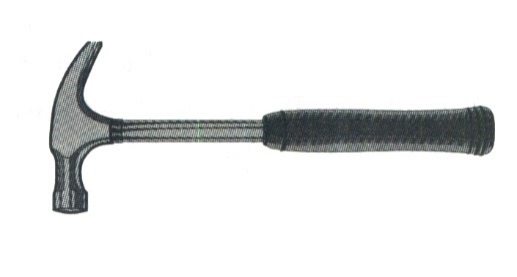 DUÏNG CUÏ THAÙO, LAÉP- ÏKEÏP CHAËT
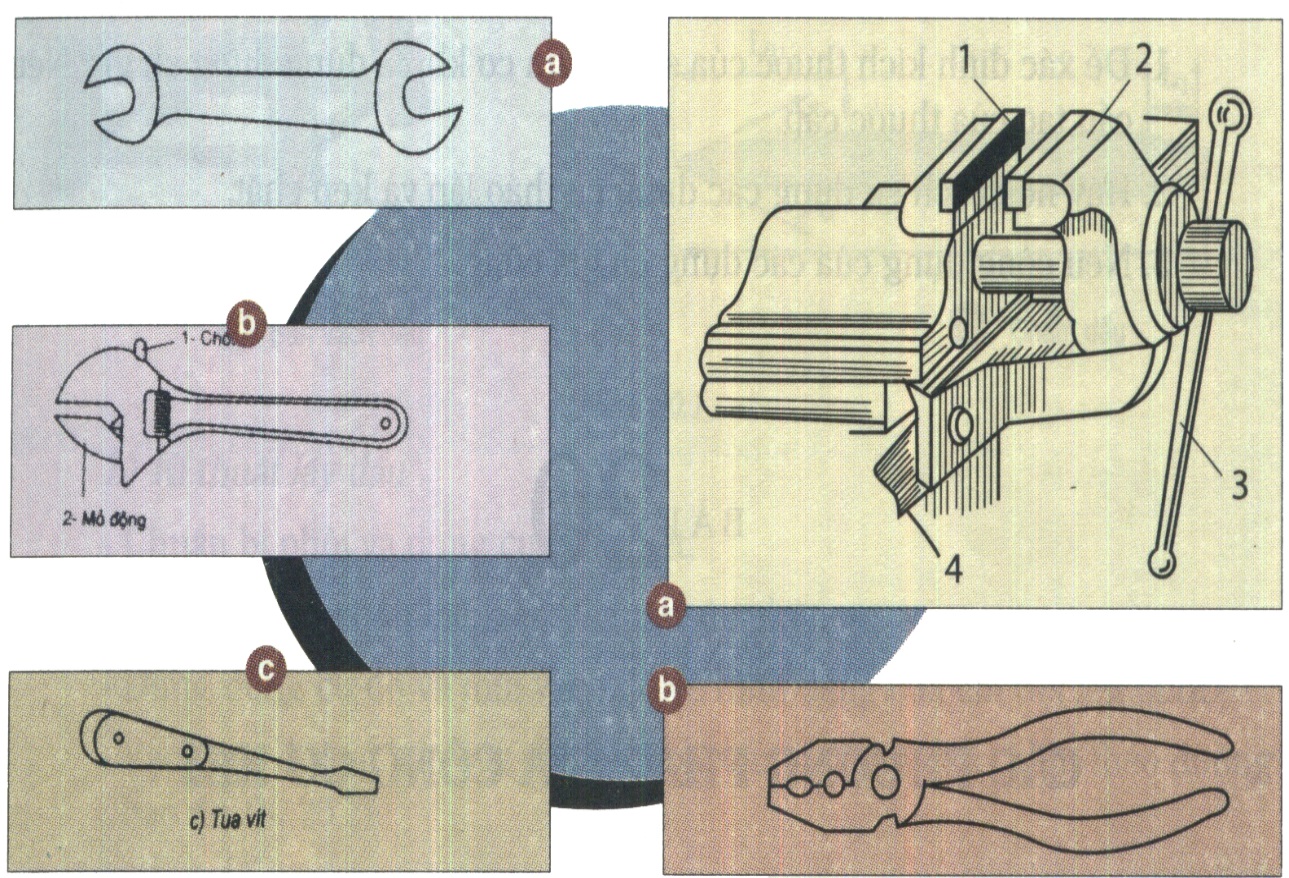 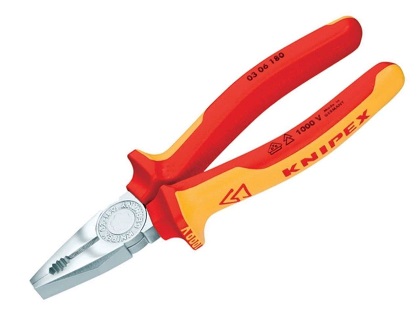 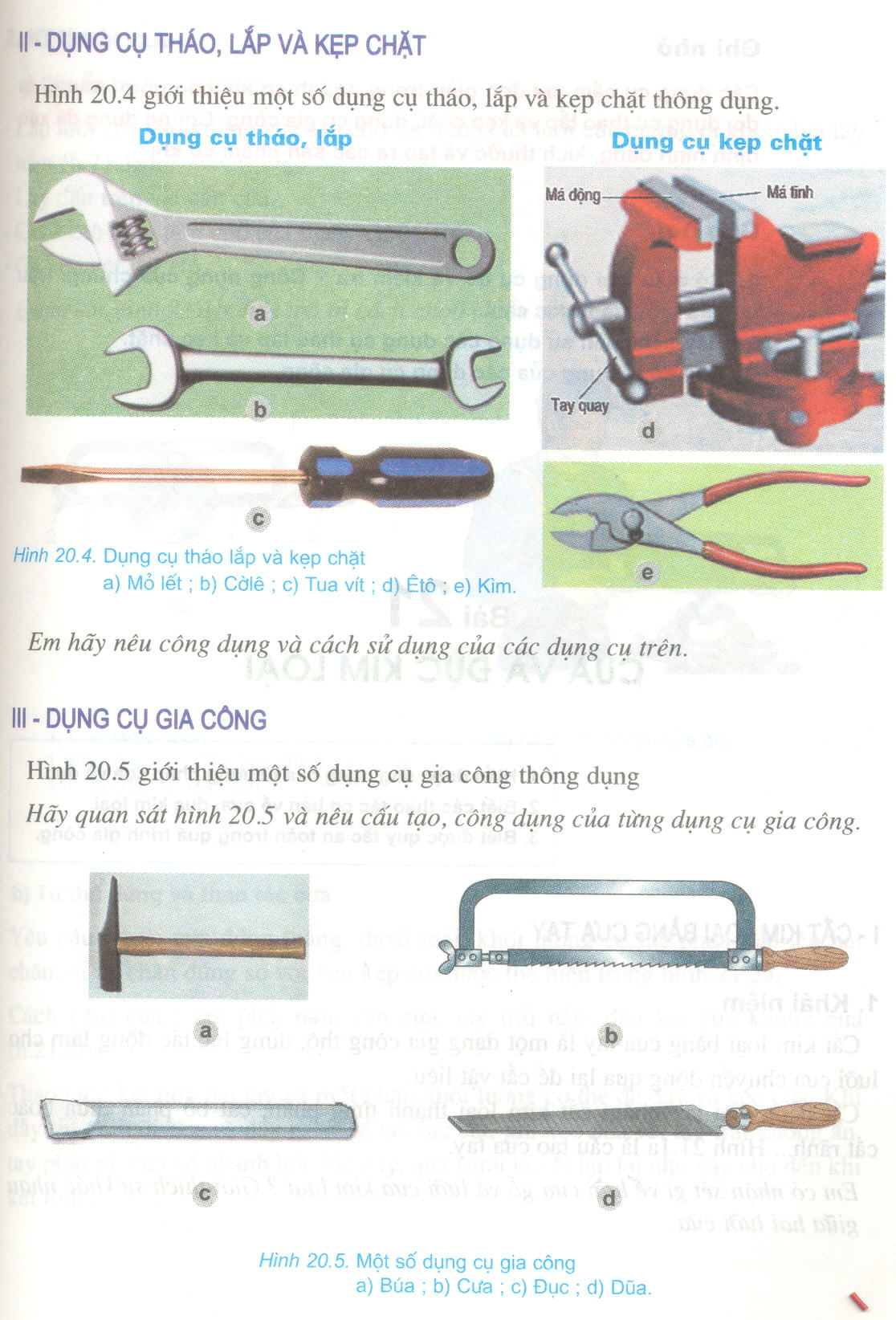 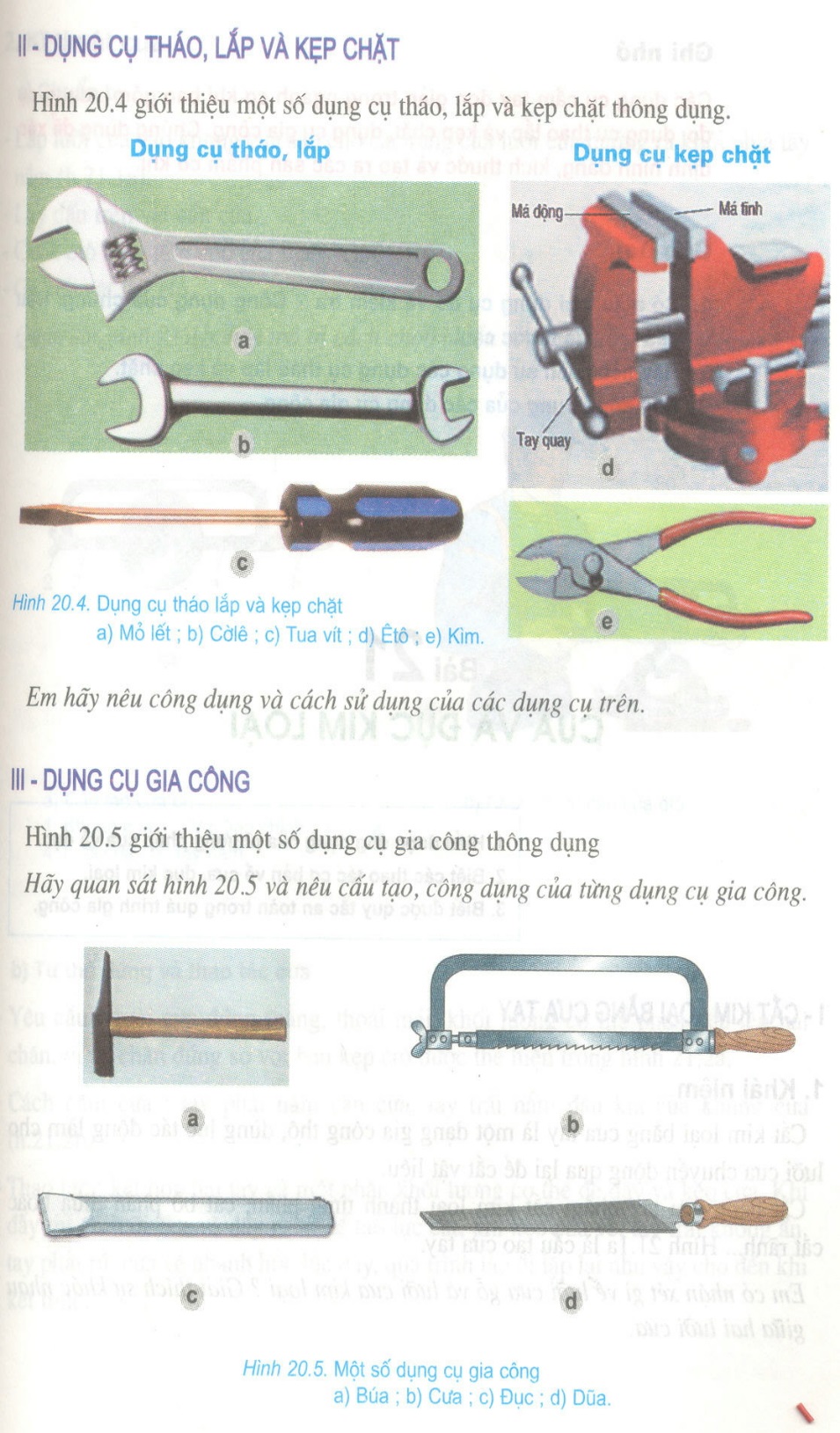 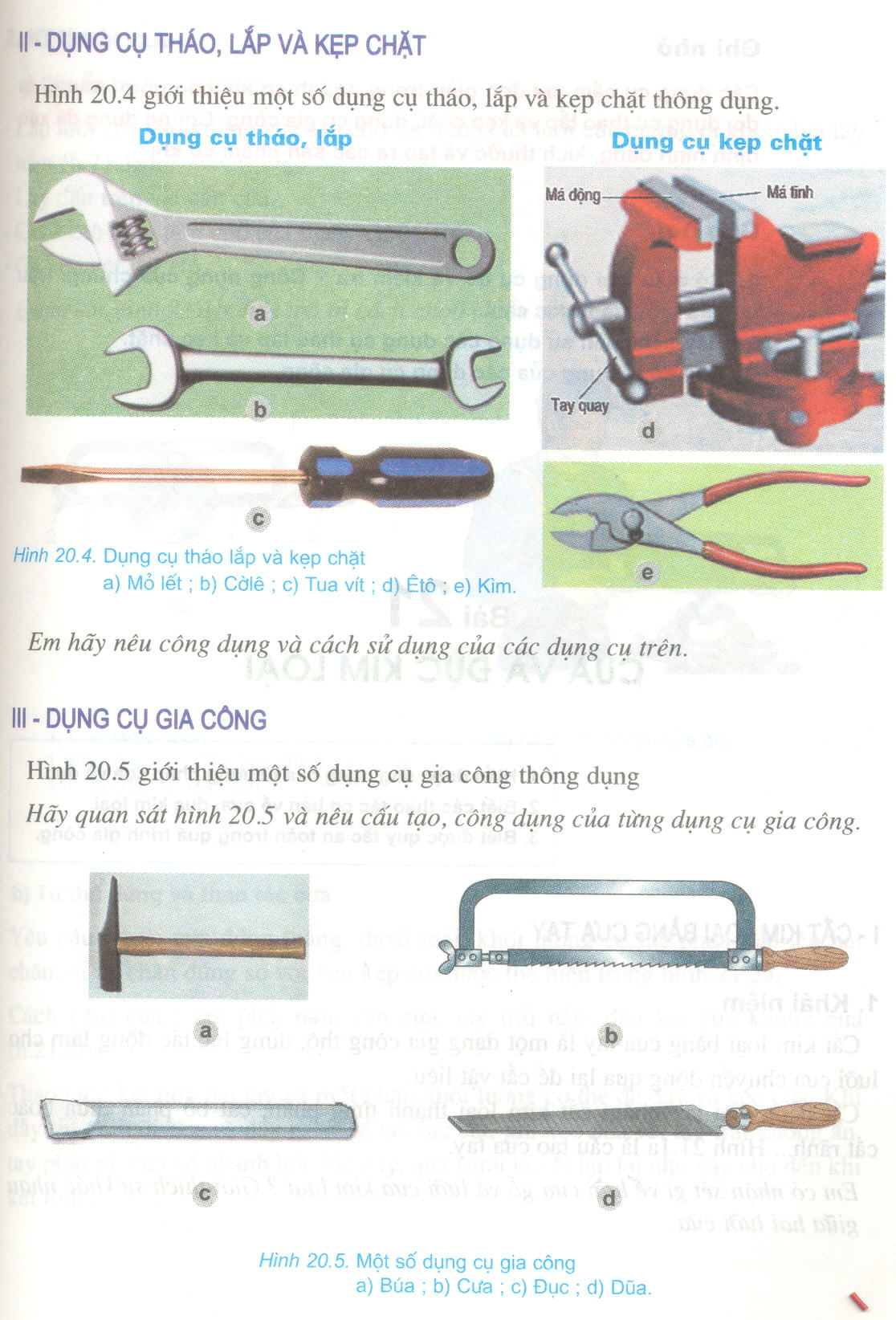 6
Bài 20. DỤNG CỤ CƠ KHÍ
I. Dụng cụ đo và kiểm tra:
1. Thước đo chiều dài
* Thước lá:
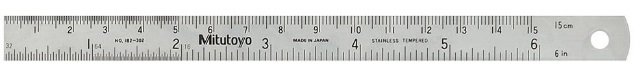 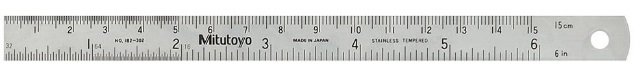 Là 1 thanh thép dẹt, trên có khắc các vạch chia độ dài
*Mô tả hình dáng?
*Vật liệu chế tạo?
* Công dụng?
Được chế tạo bằng thép hợp kim dụng cụ.
- Đo chiều dài chi tiết hoặc xác định kích thước của sản phẩm.
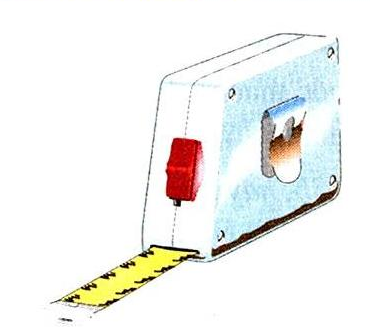 Bài 20. DỤNG CỤ CƠ KHÍ
I. Dụng cụ đo và kiểm tra:
1. Thước đo chiều dài
* Thước lá
* Ngoài ra còn có 1 số loại thước đo chiều dài như: thước cuộn, thước dây, thước cặp…
Ngoài thước lá, em hãy kể tên 1 số loại thước đo chiều dài mà em biết?
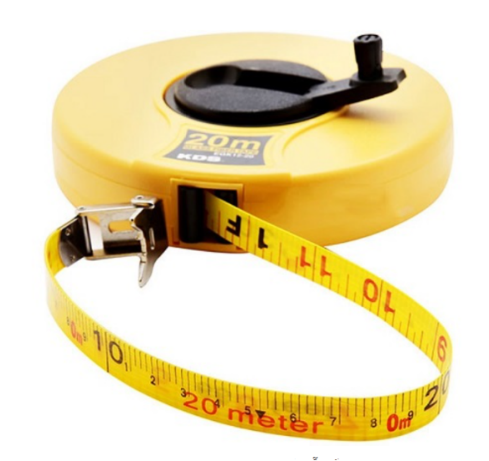 Thước dây
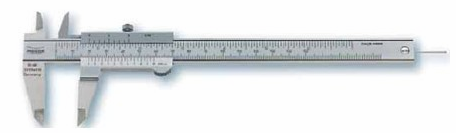 Thước cuộn
Thước cặp
2. Thước đo góc
Công dụng của thước đo góc?
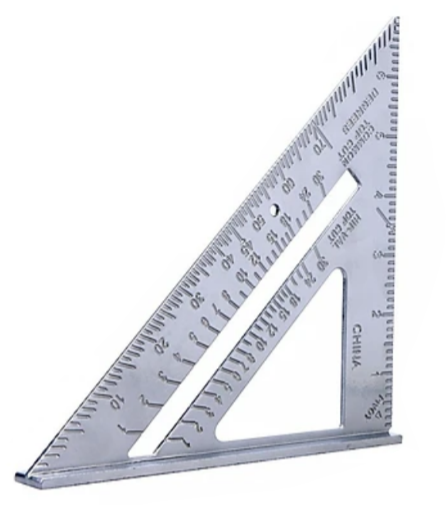 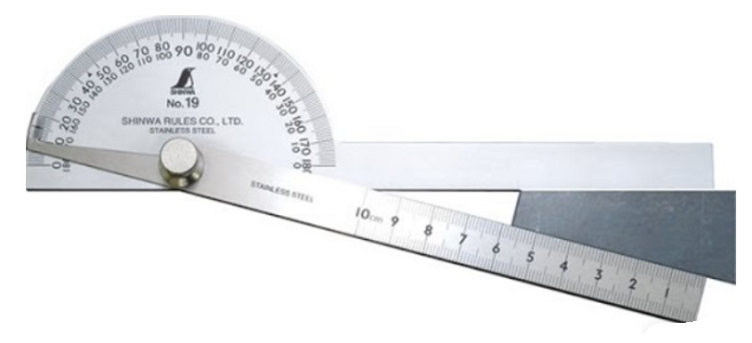 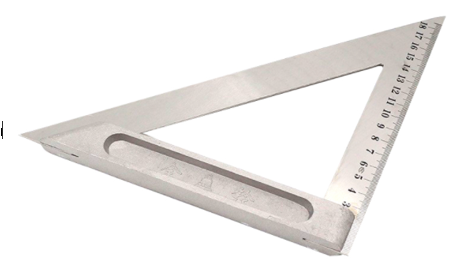 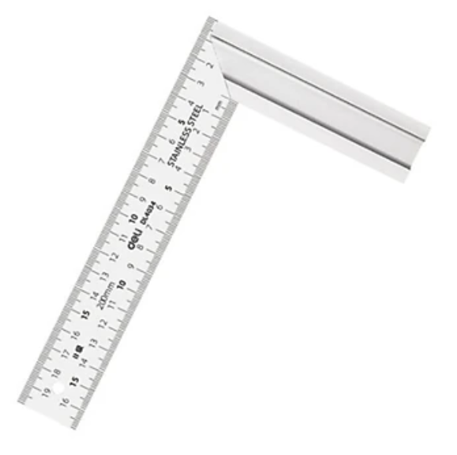 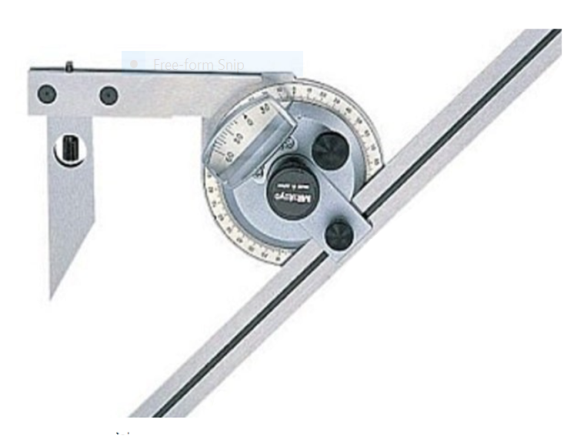 Êke
Ke vuông
Thước đo góc vạn năng
Xác định các góc bất kì
Đo và kiểm tra các góc đặc biệt
Bài 20. DỤNG CỤ CƠ KHÍ
I. Dụng cụ đo và kiểm tra:
1. Thước đo chiều dài
* Thước lá
* Ngoài ra còn có 1 số loại thước đo chiều dài như: thước cuộn, thước dây, thước cặp…
2. Thước đo góc
Thước đo góc thường dùng là êke, ke vuông và thước đo góc vạn năng
Muốn Xác định giá trị thực của góc ta dùng thước đo góc vạn năng.
Bài 20. DỤNG CỤ CƠ KHÍ
I. Dụng cụ đo và kiểm tra:
II. Dụng cụ tháo lắp và kẹp chặt
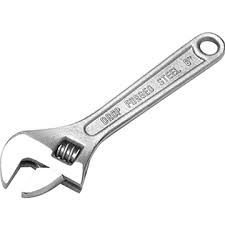 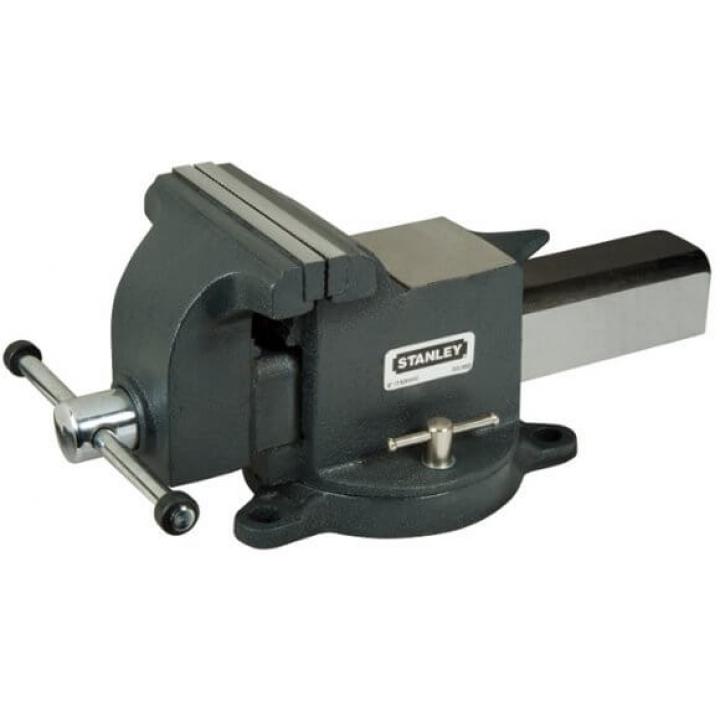 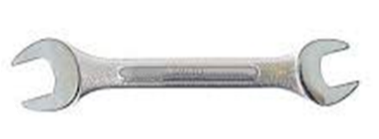 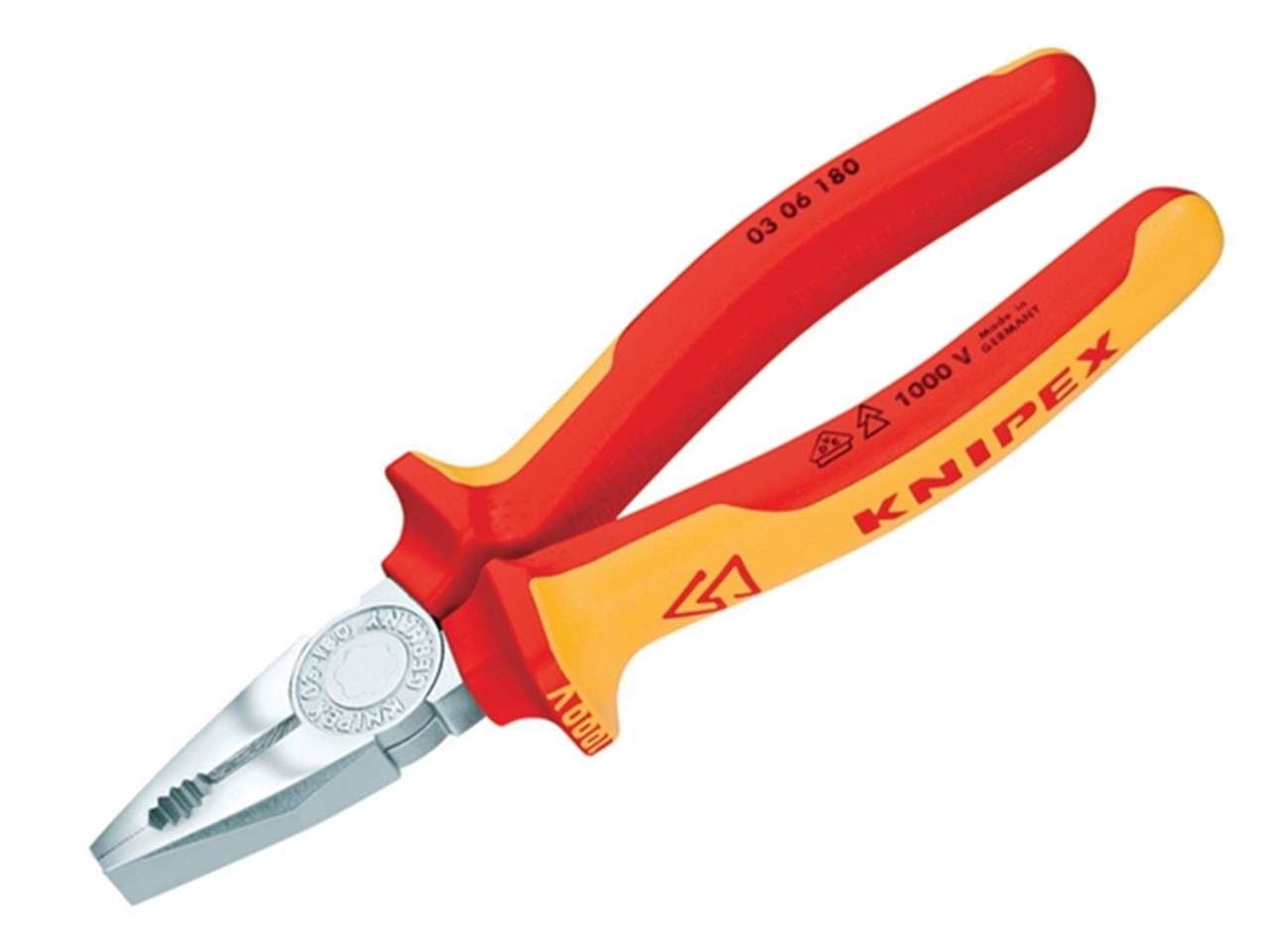 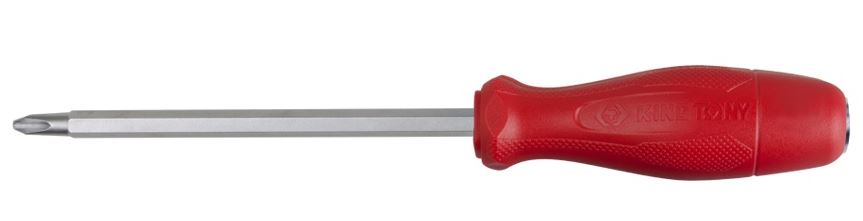 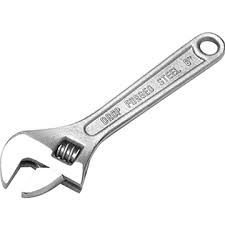 Dụng cụ tháo lắp
Phần mỏ
Phần đầu
Phần thân
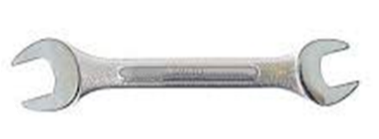 Phần cán
Cờ lê
Mỏ lết
Phần đầu
Dùng để tháo lắp các bulong, đai ốc.
Nêu cấu tạo, công dụng của cờ lê, mỏ lết, tua vít ?
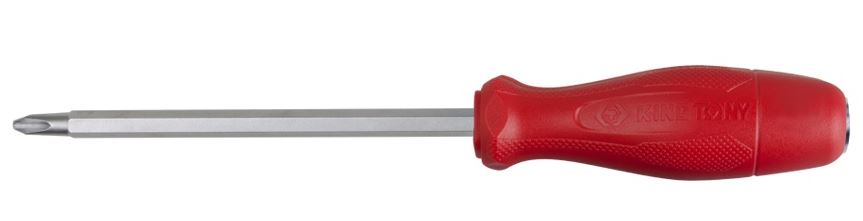 Phần cán
Tua vít
Phần đầu
Vặn vít đầu có xẻ rãnh
Dụng cụ kẹp chặt
Má động
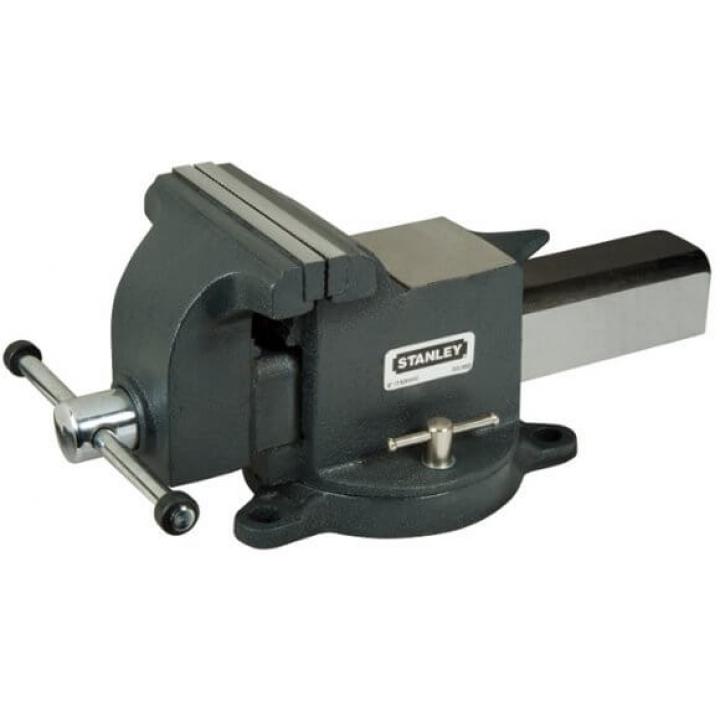 Má tĩnh
Dùng để kẹp chặt vật khi gia công
Ê tô
Tay quay
Nêu cấu tạo, công dụng của Êtô, kìm?
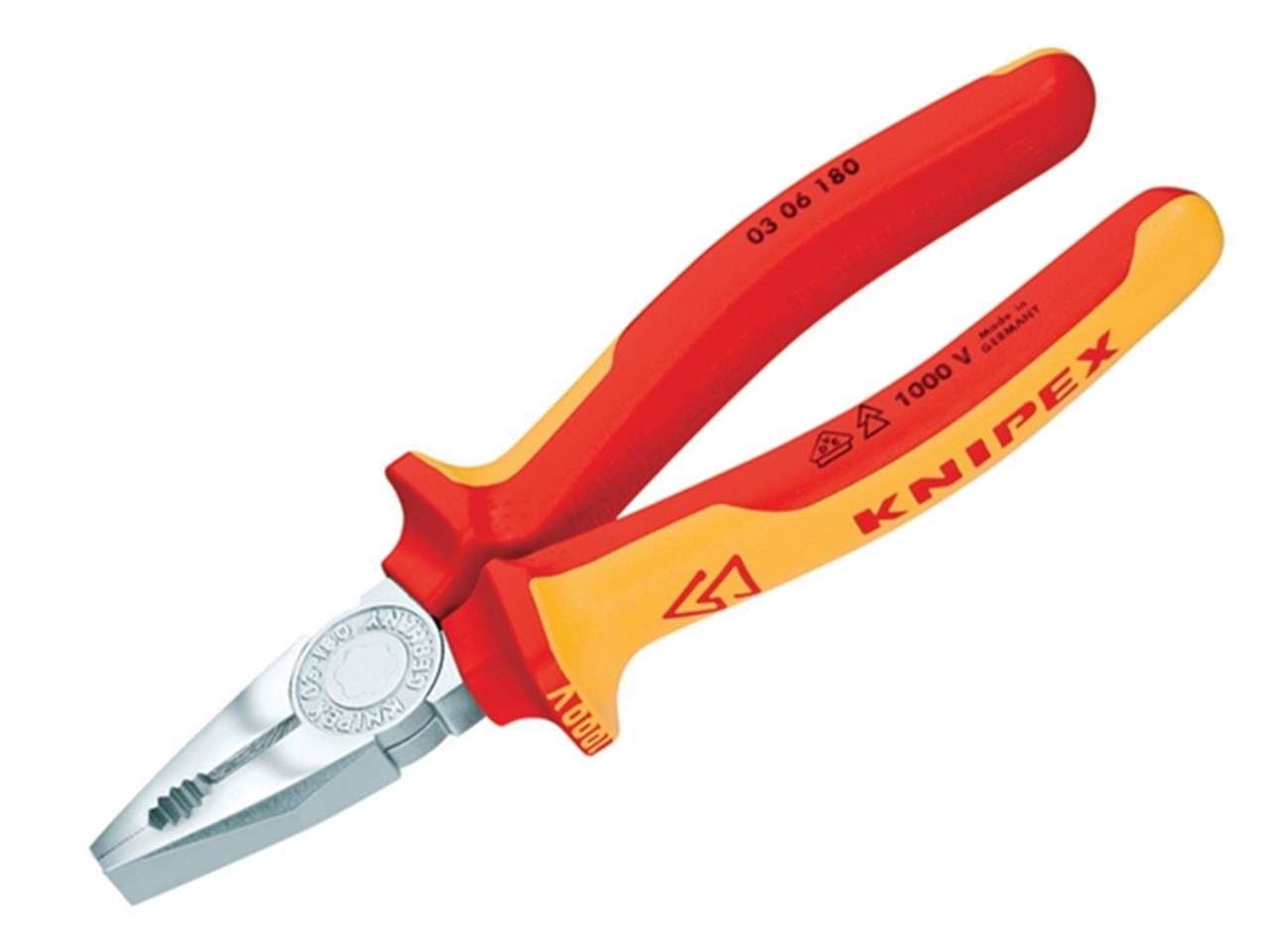 Phần cán
Dùng để kẹp chặt vật
Kìm
Phần mỏ
Bài 20. DỤNG CỤ CƠ KHÍ
I. Dụng cụ đo và kiểm tra
1. Thước đo chiều dài
2. Thước đo góc
II. Dụng cụ tháo lắp và kẹp chặt
Dụng cụ tháo lắp: Mỏ lết, cờ lê, tua vít
Dụng cụ kẹp chặt: Kìm, Êtô
III. Dụng cụ gia công
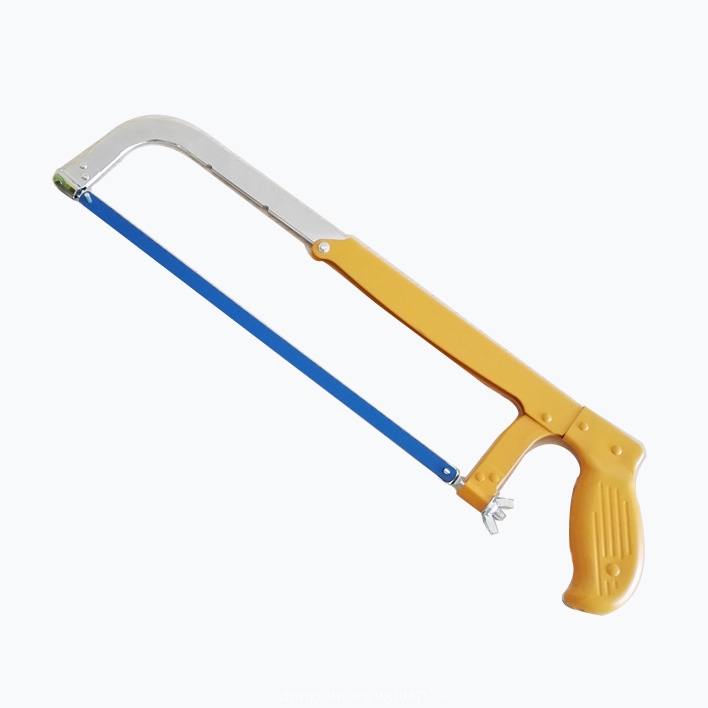 Dùng để đóng, tạo lực
Dùng để cắt các loại vật liệu
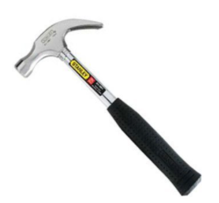 Khung cưa
Đầu búa
Chốt
Tay nắm
Cưa
Cán búa
Búa
Lưỡi cưa
Vít điều chỉnh
Nêu cấu tạo, công dụng của búa, cưa, đục, dũa?
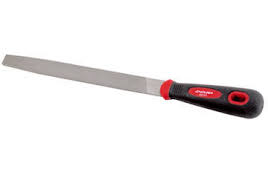 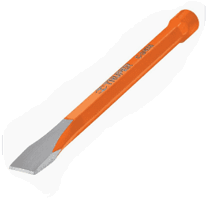 Thân đục
Cán dũa
Dũa
Đầu đục
Lưỡi dũa
Dùng để tạo độ nhẵn, phẳng trên bề mặt vật liệu
Đục
Lưỡi đục
Dùng để đục, chặt kim loại.
Bài 20. DỤNG CỤ CƠ KHÍ
I. Dụng cụ đo và kiểm tra
1. Thước đo chiều dài
2. Thước đo góc
II. Dụng cụ tháo lắp và kẹp chặt
Dụng cụ tháo lắp: Mỏ lết, cờ lê, tua vít
Dụng cụ kẹp chặt: Kìm, Êtô
III. Dụng cụ gia công
Búa, cưa, đục, dũa
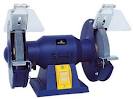 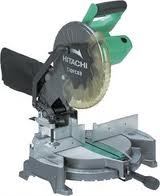 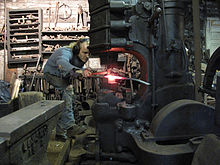 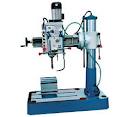 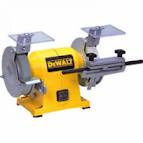 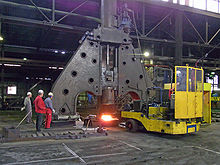 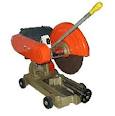 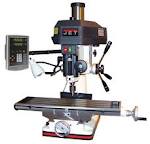 Búa máy
Cưa máy
Khoan máy
Dũa máy
=> Mục đích: Tiết kiệm thời gian sản xuất, tạo năng suất lao động cao.
Thước đo chiều dài 
(thước lá, thước cuộn…)
* Củng cố bài học
Thước đo góc
(êke, ke vuông, thước đo góc vạn năng)
Búa
Dụng cụ đo
 và kiểm tra
Cưa
DỤNG CỤ
 CƠ KHÍ
Dụng cụ 
gia công
Đục
Dũa
Dụng cụ tháo lắp 
và kẹp chặt
Dụng cụ kẹp chặt (kìm, êtô)
Dụng cụ tháo lắp 
(cờlê, mỏ lết, tuavit)
Dặn dò
Học bài 20, trả lời các câu hỏi trong sgk/trang 70
2. Xem trước bài 21: Cưa và đục kim loại